Главное управление МЧС России по Иркутской области 
проводит набор обучающихся на базе 11 классов среднеобразовательных школ Иркутской области 
в Сибирскую пожарно-спасательную академию ГПС МЧС России 
(Красноярский край город Железногорск)

 По направлениям подготовки (очно): 
«Техносферная безопасность» (бакалавриат) – срок обучения  4 года
«Пожарная безопасность» (специалитет) – срок обучения 5 лет
(За счёт федерального бюджета)

Вступительные испытания на базе среднего общего образования: 
- русский язык (ЕГЭ); 
- математика (профильный уровень) (ЕГЭ); 
- физика (ЕГЭ)/информатика и ИКТ (ЕГЭ).
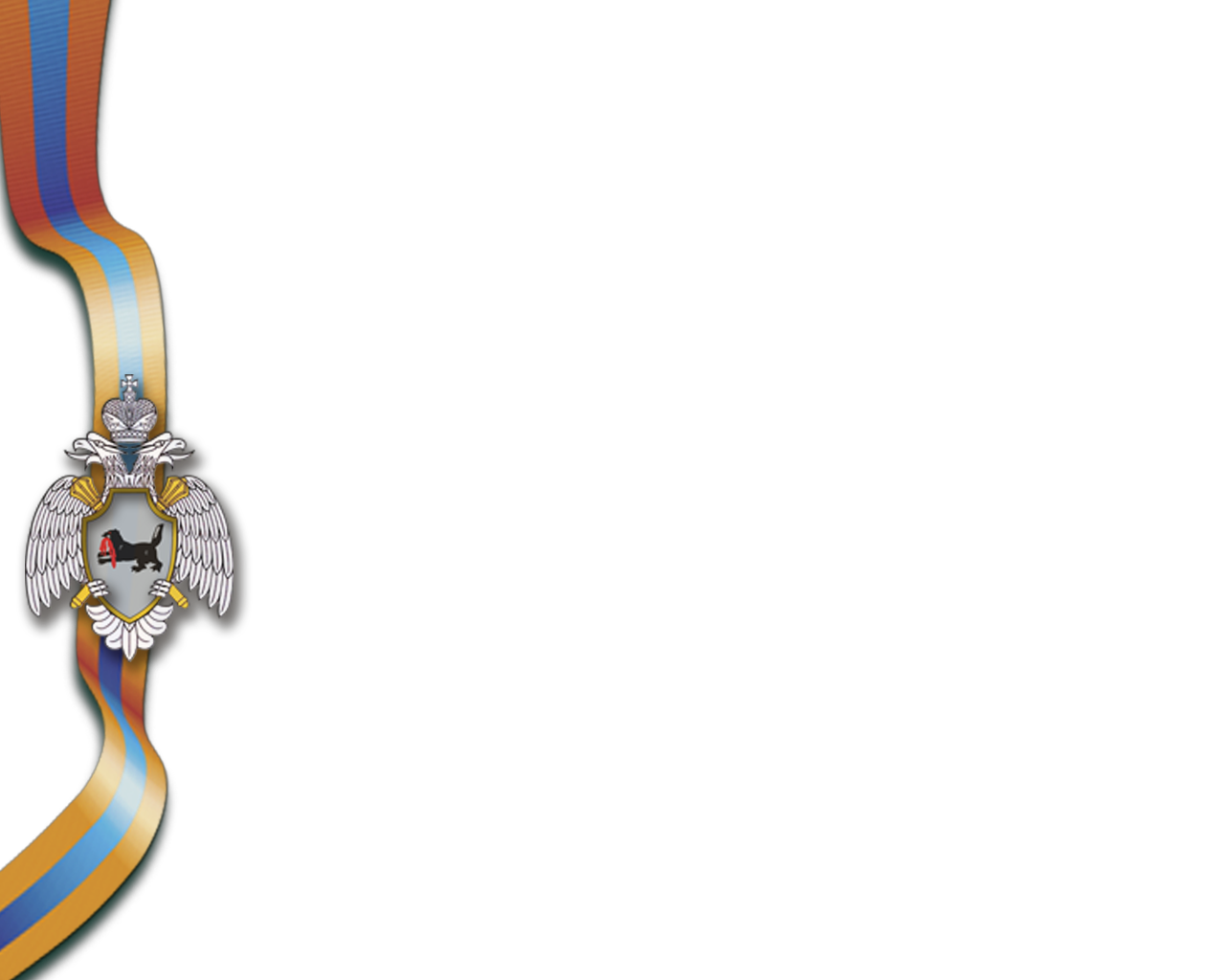 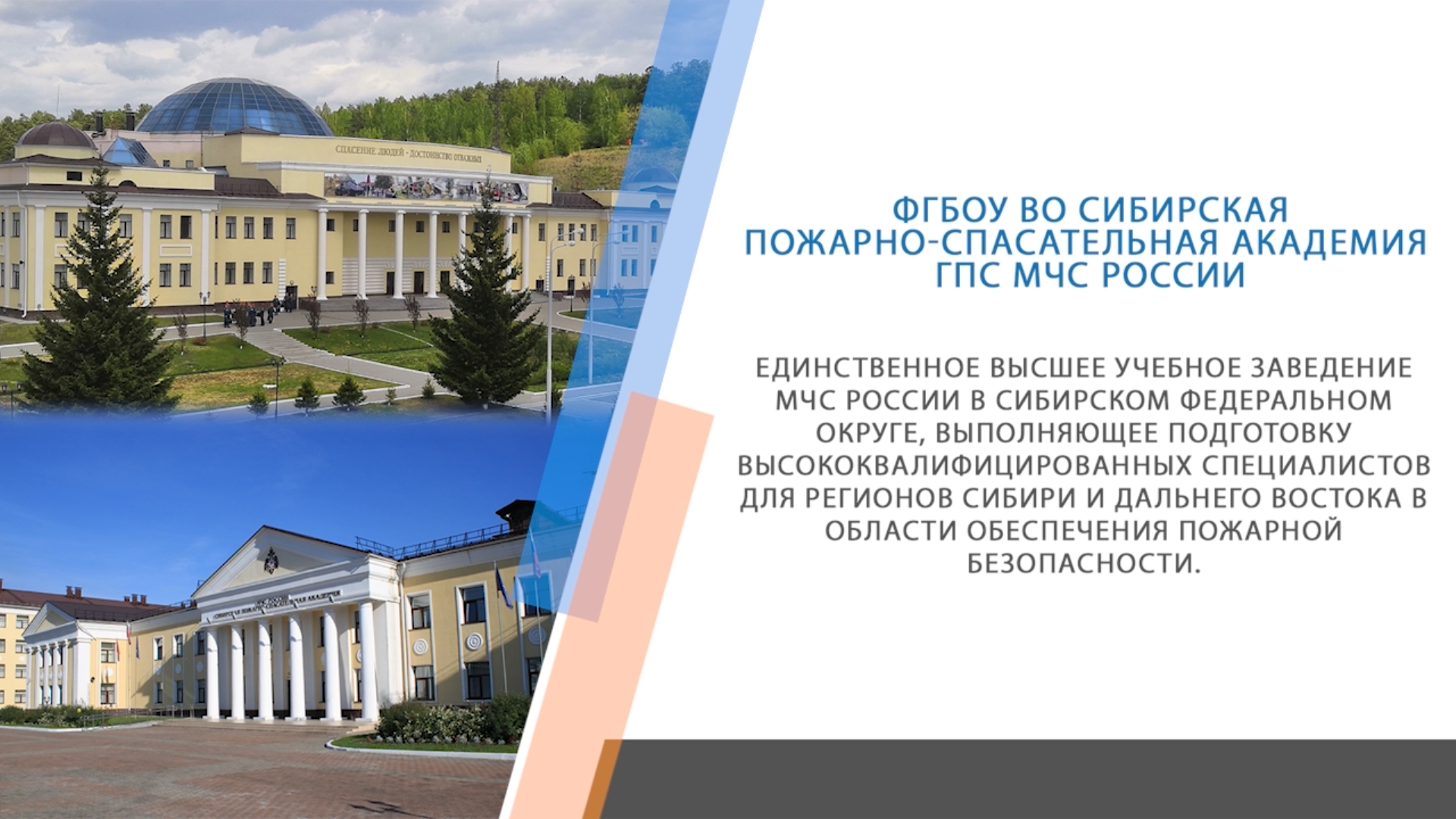 По вопросам поступления обращаться по телефону:
8-(3952)-453-236
г. Иркутск ул. Красноармейская д. 15
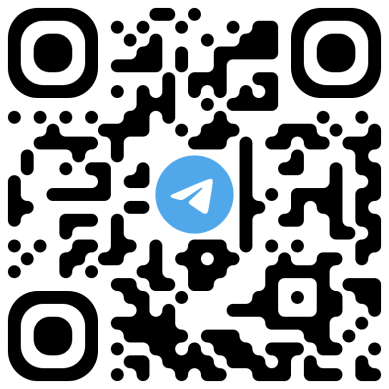 - Телеграмм канал:
   https://t.me/SPSA2025SPSA38MCHS
[Speaker Notes: Использовать на селекторных совещаниях за неделю]